Network size and weights size for memorization with two-layers neural networks
Joint with Sébastien Bubeck, Ronen Eldan and Yin Tat Lee
Some notations
Why are neural networks popular?
Opinion: the double descent phenomena
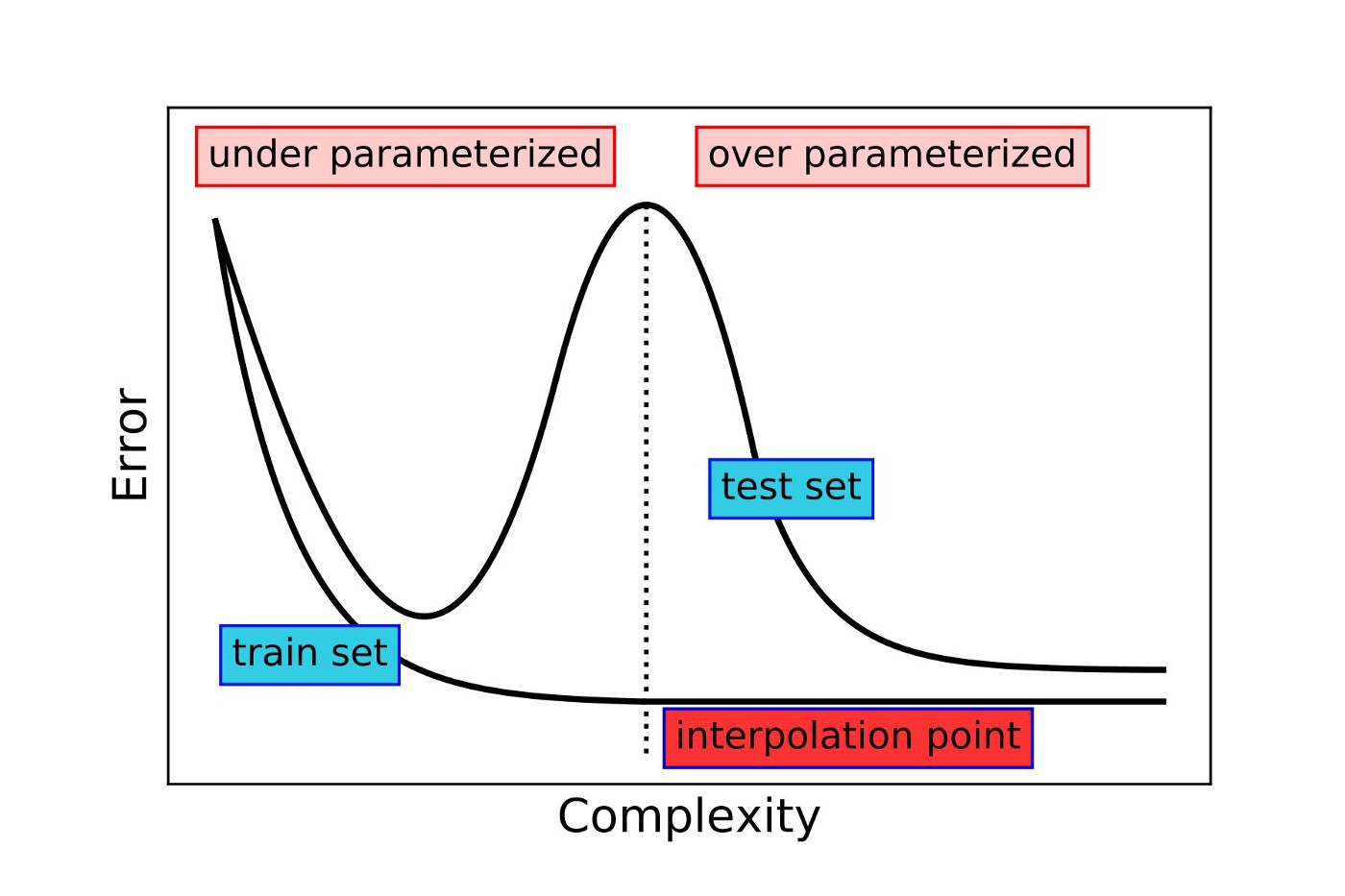 Width
Memorization
Possible Explanation
Over/under-parametrization
Some results (non-comprehensive)
Some results (non-comprehensive)
Today
Combinatorial network – warm up
Combinatorial network – warm up
Combinatorial network – ReLU
Combinatorial network – ReLUs
Combinatorial network – properties
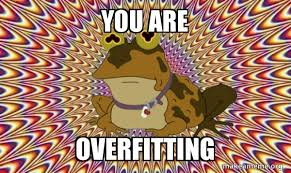 Improving
Boosting
Boosting – basic observation
Boosting in practice
NTK regime
NTK regime – energy component
NTK regime – correlations
NTK regime – correlations
NTK regime – weights
Improving upon NTK
Complex trick
Complex trick
A new activation
Hermite polynomials 101
Hermite polynomials 101
Harmonic network
Correlation and energy
Going back to ReLUs
Combinatorial network – warm up
Combinatorial network – warm up
Combinatorial network – ReLU
Combinatorial network – ReLUs
Combinatorial network – properties
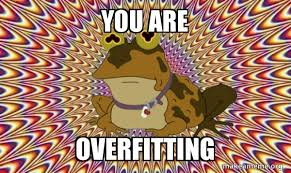 Improving